CỎ NON CƯỜI RỒI
BÀI 14
BÀI 14
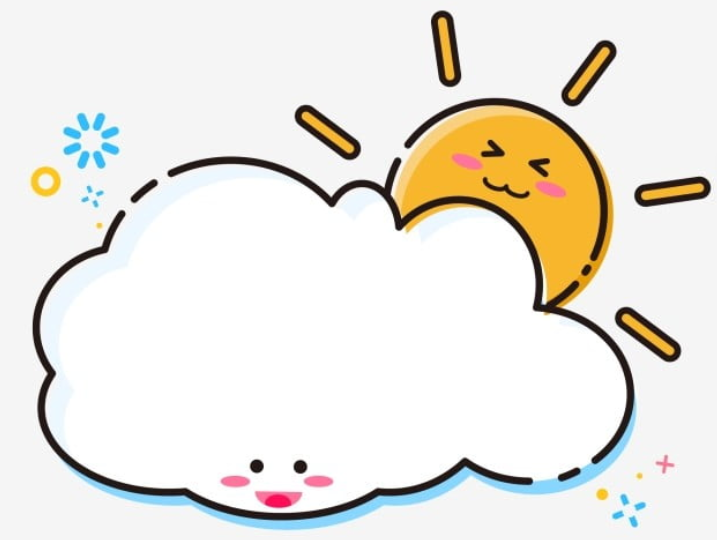 MRVT về bảo vệ môi trường; Dấu phẩy
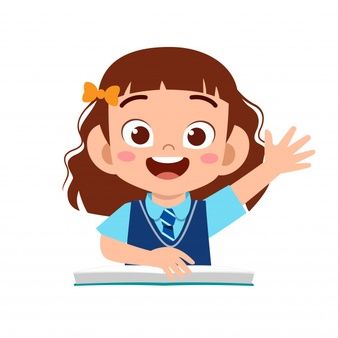 1. Tìm từ ngữ chỉ hoạt động bảo vệ chăm sóc cây
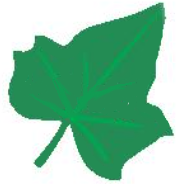 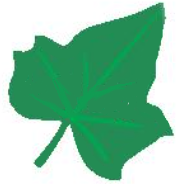 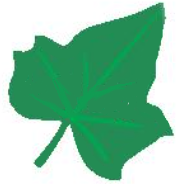 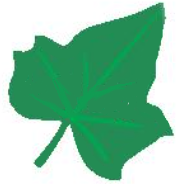 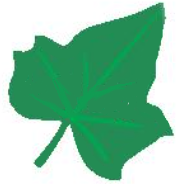 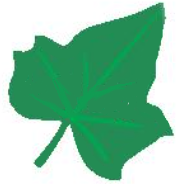 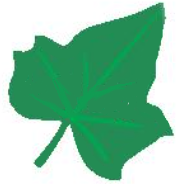 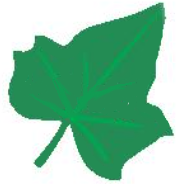 giẫm lên cỏ
bắt sâu
hái hoa
chặt cây
tỉa lá
bẻ cành
vun gốc
tưới cây
2. Chọn từ ngữ phù hợp thay cho ô vuông
giơ tay hái
nhìn thấy
đừng hái
Cho hoa khoe sắc
   Buổi sáng, bước ra vườn hồng,  …………..  bông hồng đỏ thắm, bé vui sướng reo lên:
- Bạn xinh đẹp, đáng yêu làm sao!
    Nói rồi, bé định  ……..…….  bông hoa. Bỗng có tiếng thì thầm:
- Xin  ……….…...   tôi. Tôi sẽ rất buồn nếu không được khoe sắc cùng các bạn hoa.
3. Cần đặt dấu phẩy vào những vị trí nào trong mỗi câu sau?

a. Các bạn học sinh đang tưới nước bắt sâu cho cây.
b. Mọi người không được hái hoa bẻ cành.
c. Én nâu cỏ non đều đáng yêu.
,
,
,